Edit Your Images
Make a few simple changes to improve your photos

Karen Smale & Scott Hull
Why Edit?
Better image quality for
Showcase
Snap & Share
Competitions (MPA photo contest)
Social Media/Sharing
Sales
Your own enjoyment
[Speaker Notes: Pro photographers edit EVERY photo. Those great photos you see aren’t just great by themselves.
Your social media images might get more reactions (and maybe the occasional “I’d buy that!” from a follower.
Your own enjoyment? On your wall maybe!]
Basic Global Edits
Crop & straighten
Fill the frame
Remove distractions
Crop until you remove something important, then “undo” once
Color correct (white balance)
Bring out shadows & tone down highlights if necessary
Fine tuning: 
Set black/white points
increase contrast & adjust exposure
boost saturation/vibrance
add texture/clarity
vignette to draw attention to the subject
Sharpen/De-noise
Try “Auto”!
[Speaker Notes: I sometimes zoom in and discover a crop that I like better than the one I originally chose.
Try Auto on the basic panel, but be prepared to override it (especially in snowy or beach scenes).
Vignette (via effects panel or using a radial mask for more control)]
Original shot through glass
Edit:
Cropped, color corrected, shadows & highlights, vignette, saturation, and local edits to eyes; 
minor deNoise & sharpen
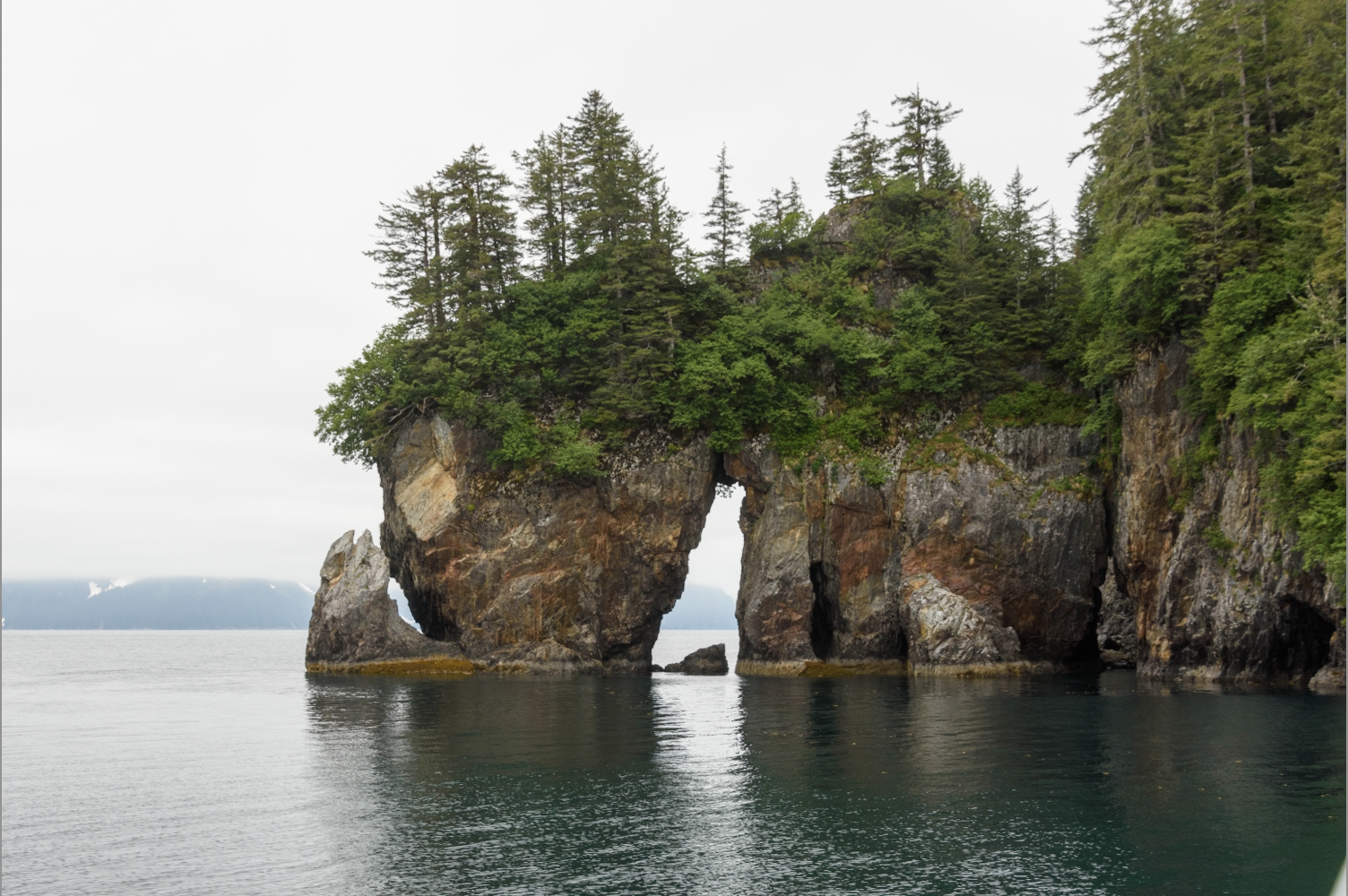 Masking and local edits
Select sky
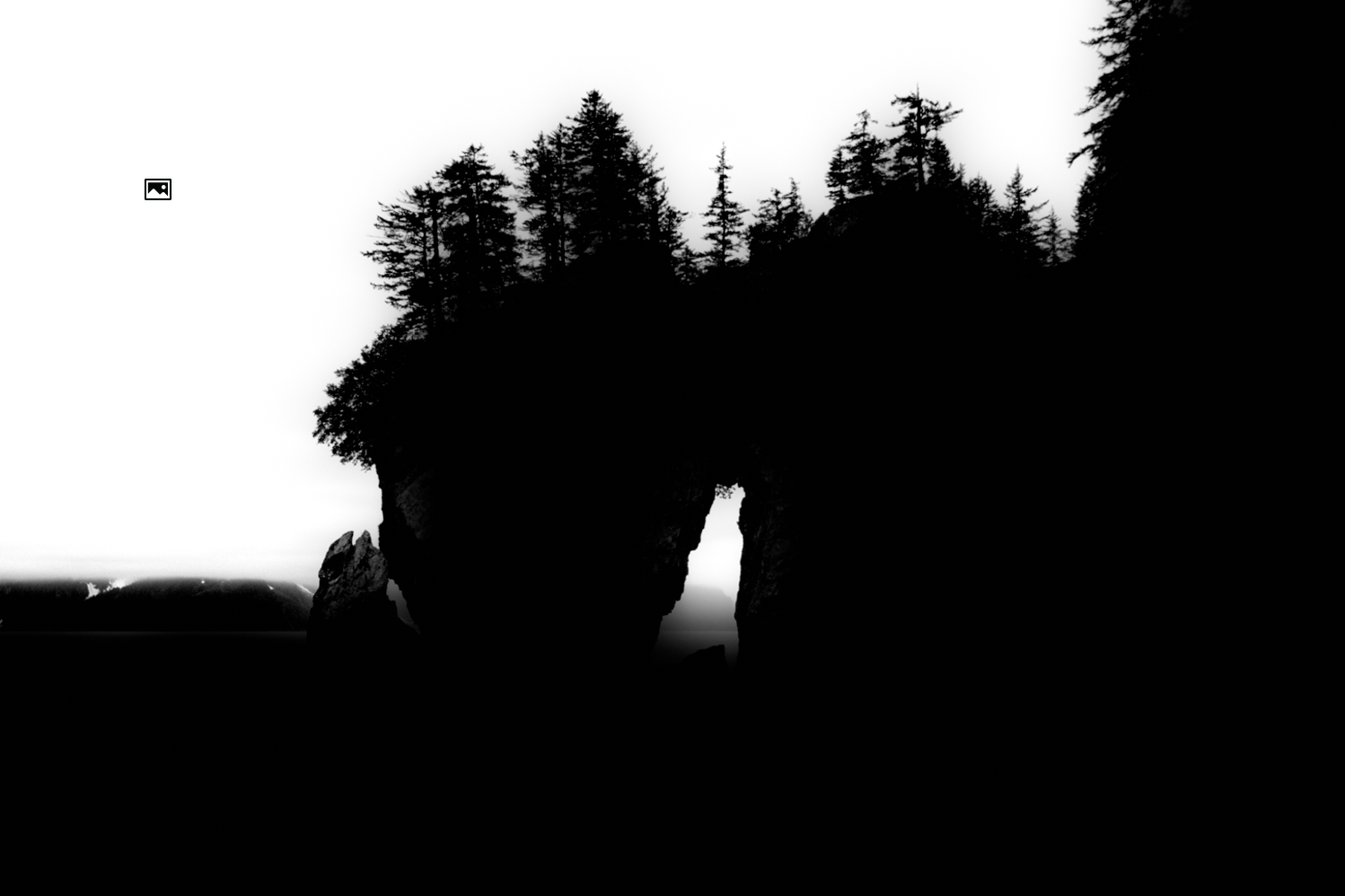 Masking to make adjustments to part of an image
Auto-masking:
Select sky
Select subject
Other masking tools
Brush
Linear and radial gradients
Color and luminance range
Depth range (where available)
Cloning/healing brushes for distraction removal
Select subject
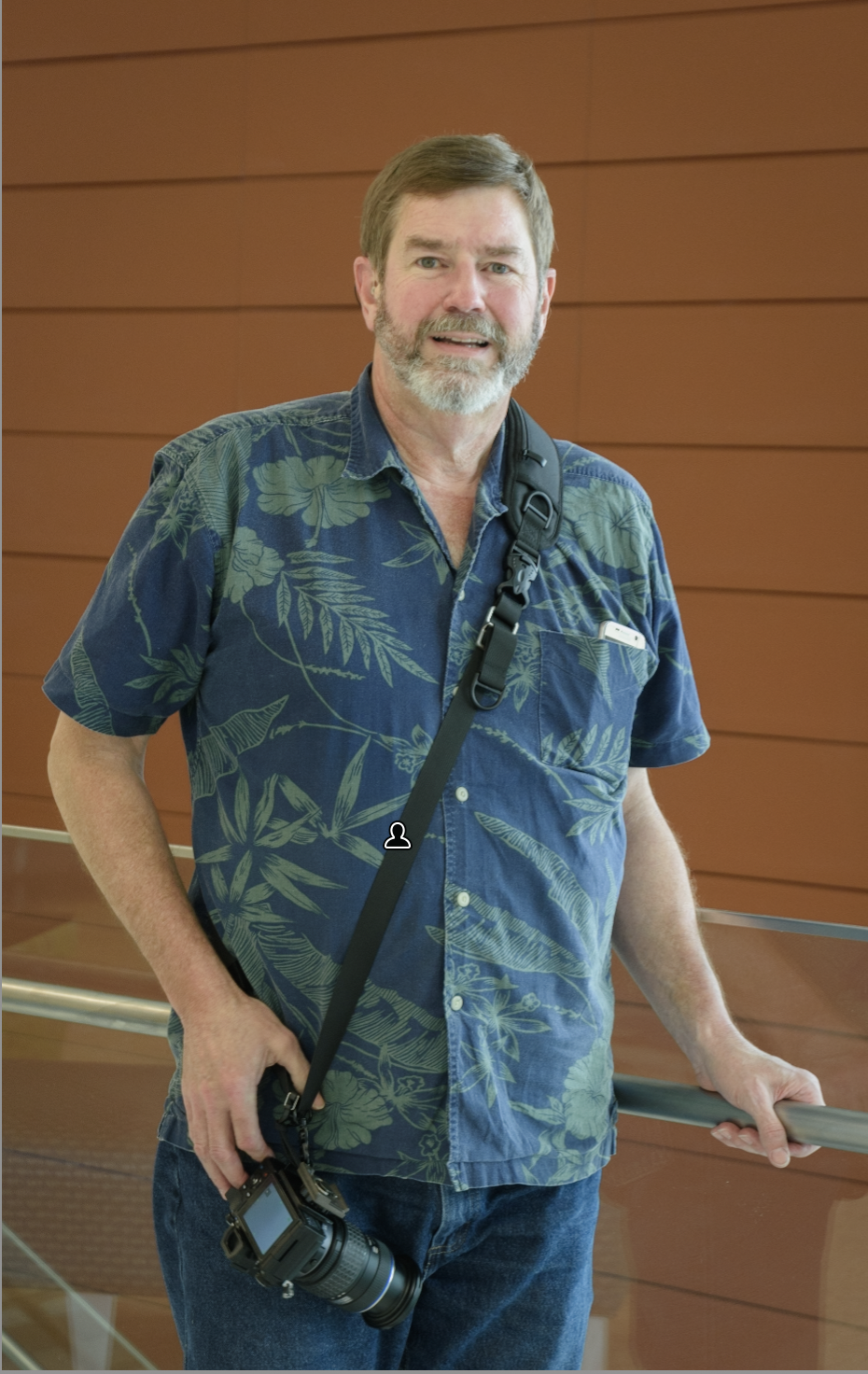 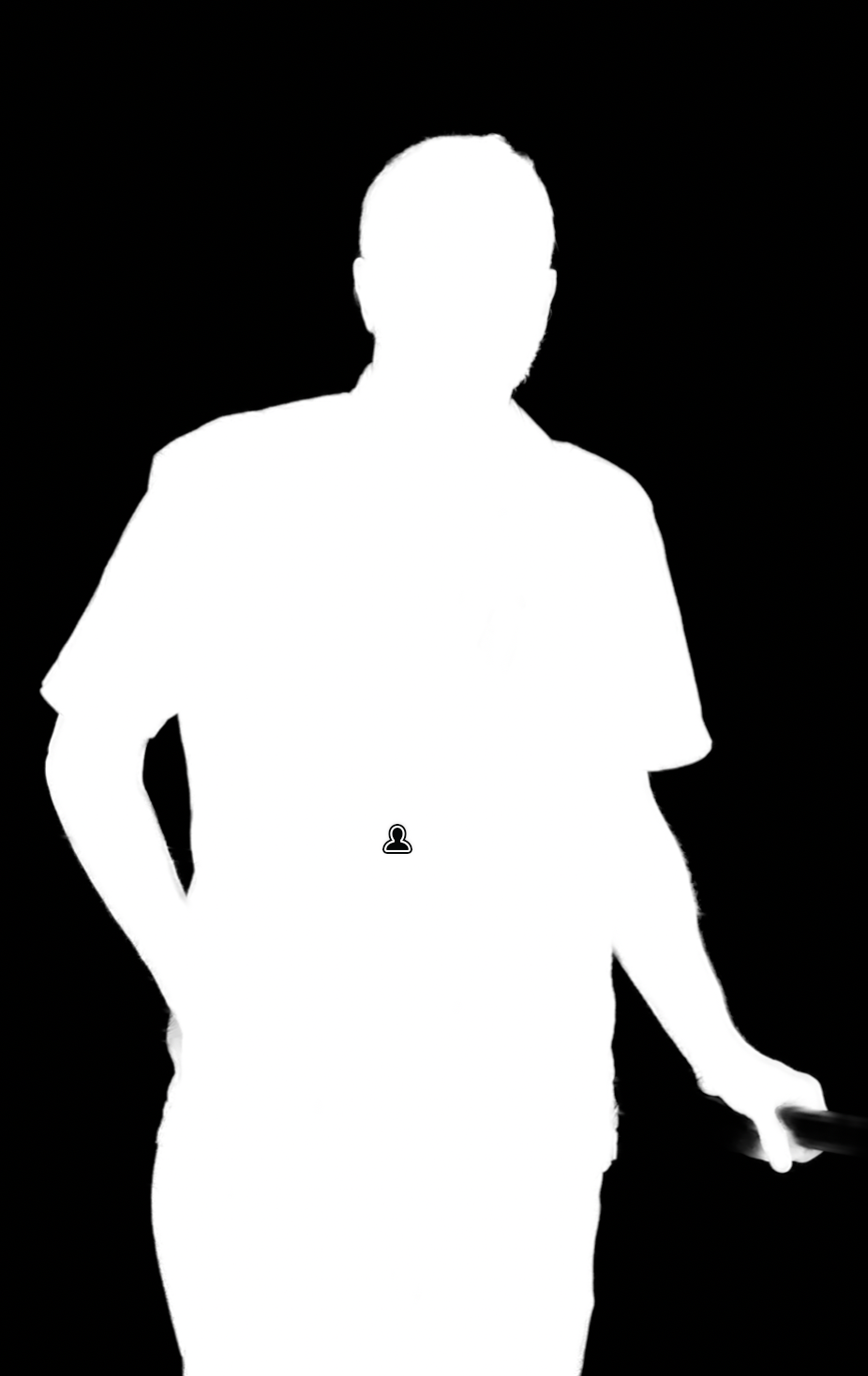 Other cool stuff
Lens correction
Chromatic aberration
Profile corrections for your specific lens
HSL modifications
Hue, saturation, luminance – can really change the feel of a photo – even in b&w
Photoshop! 
Healing brush to remove blemishes or other unwanted stuff that you can’t just crop out
Content aware fill (useful when straightening)
Layers for blending
[Speaker Notes: Profile correction (vignette and lens distortion)]
Topaz
Sharpening
DeNoise
Gigapixel (enlargements)
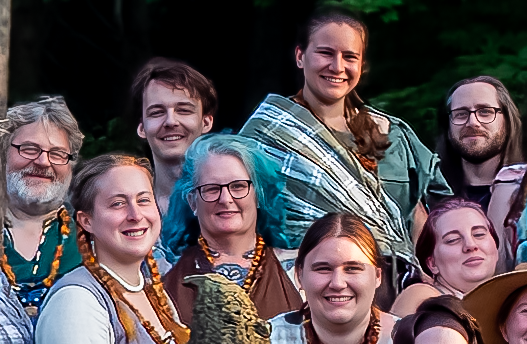 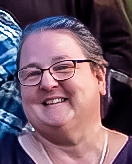 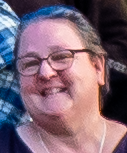 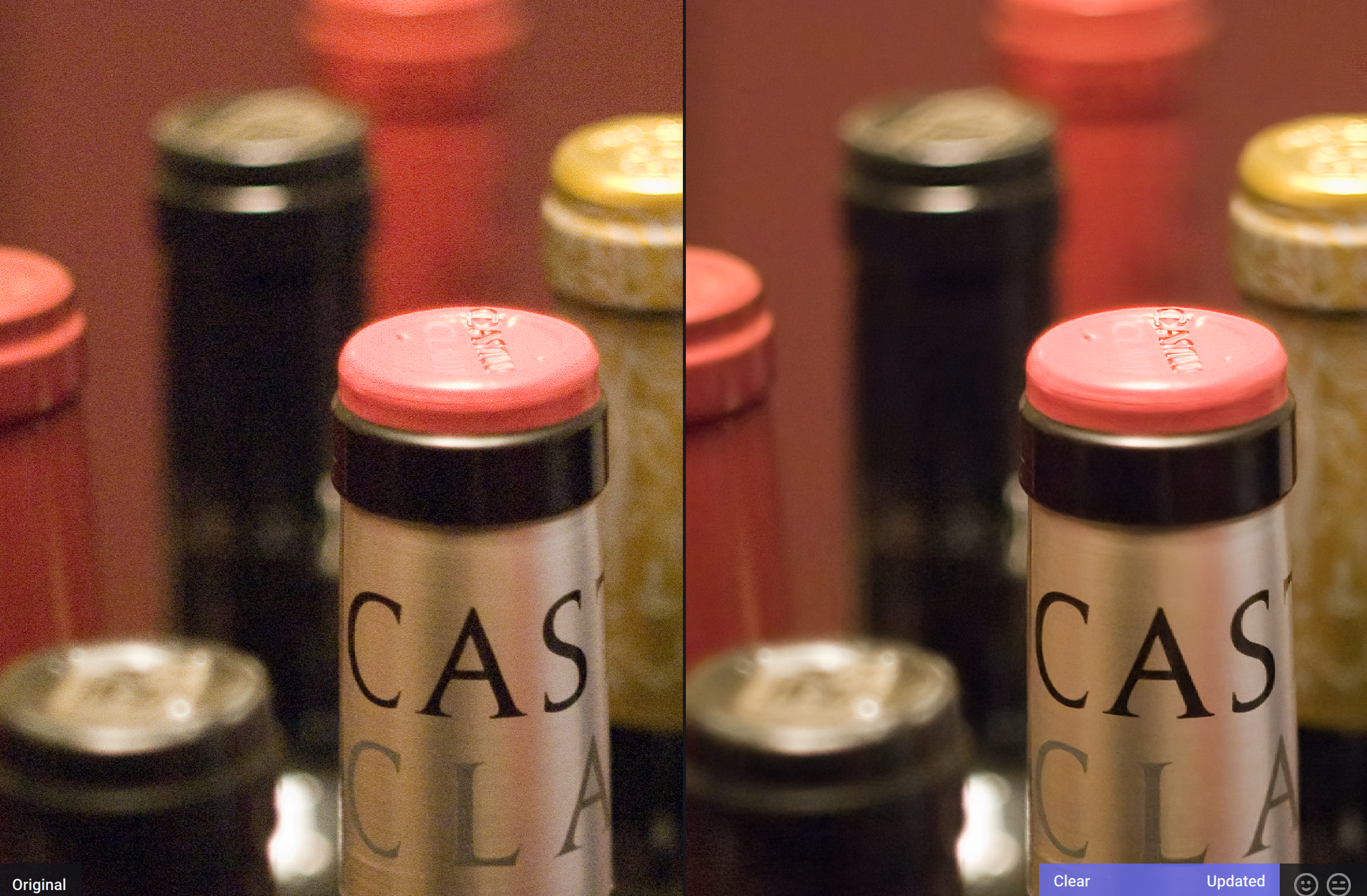 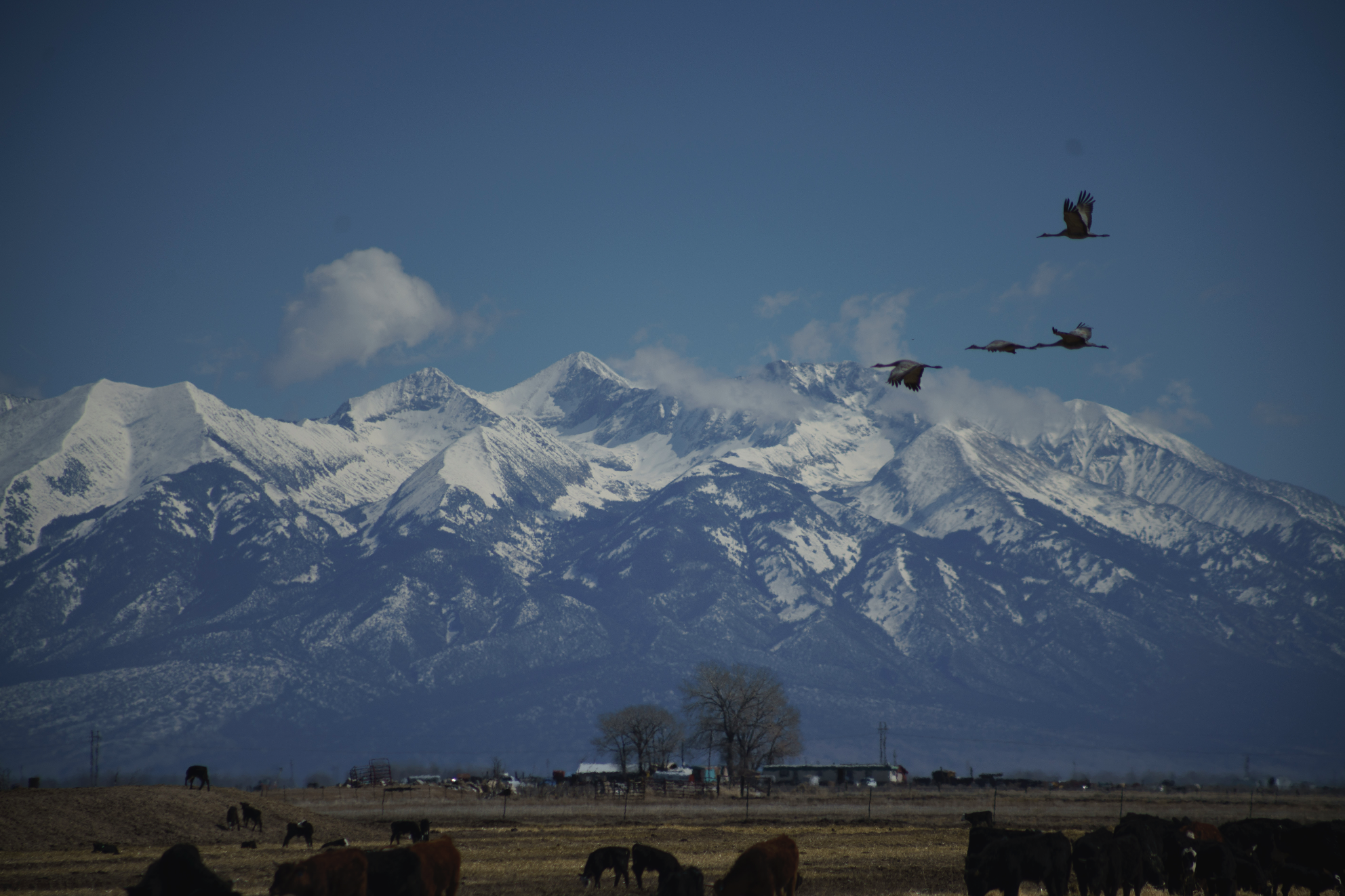 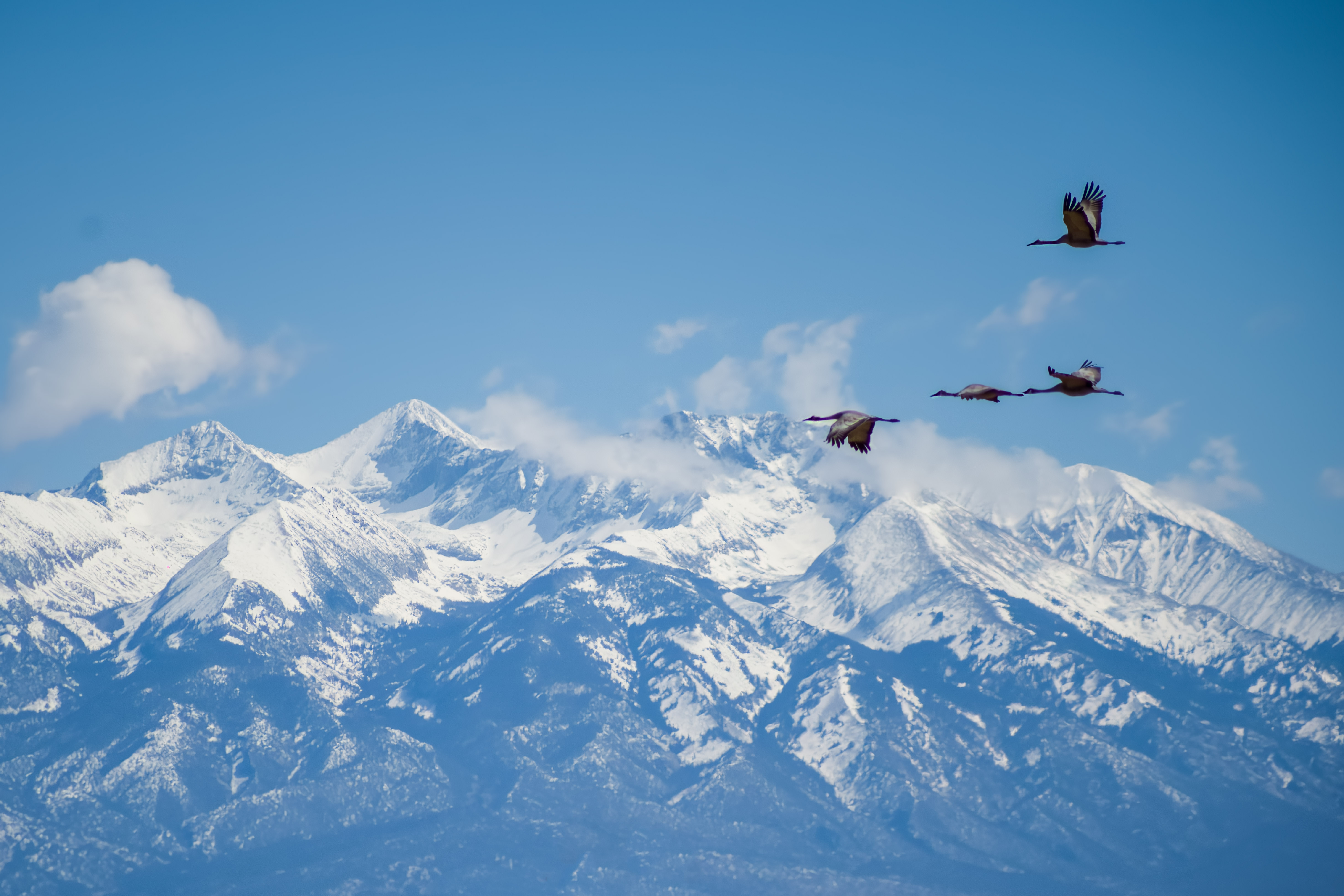 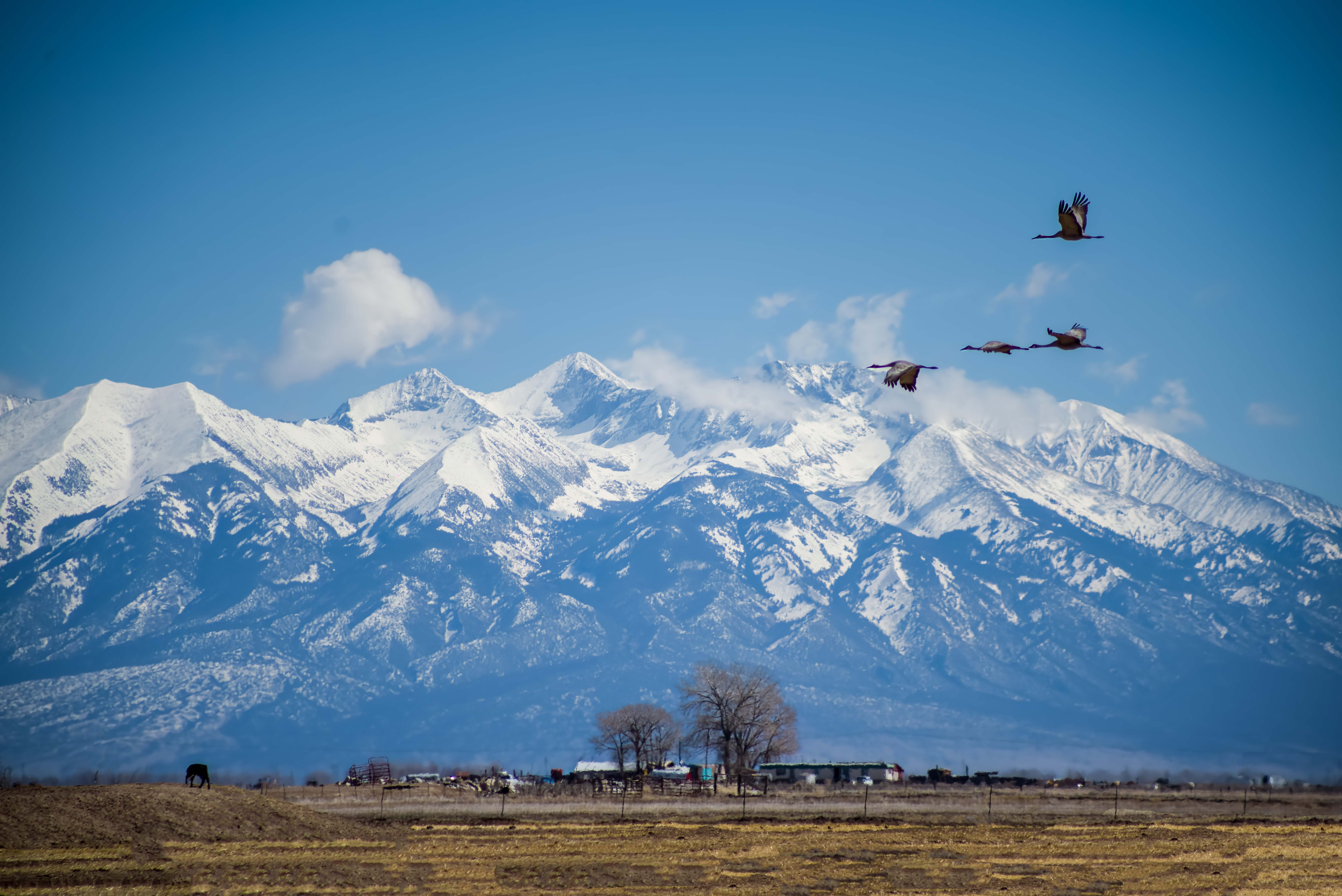 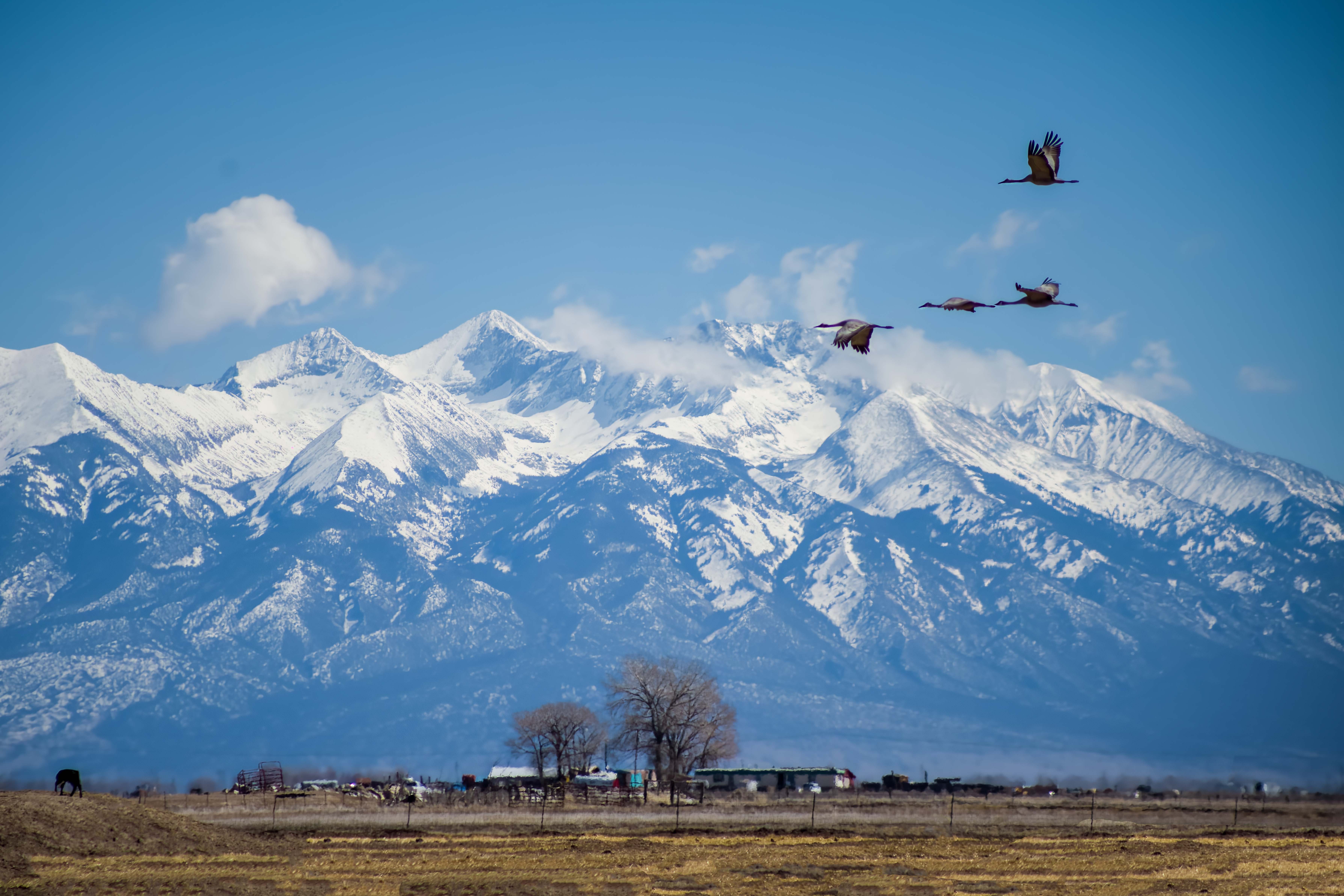 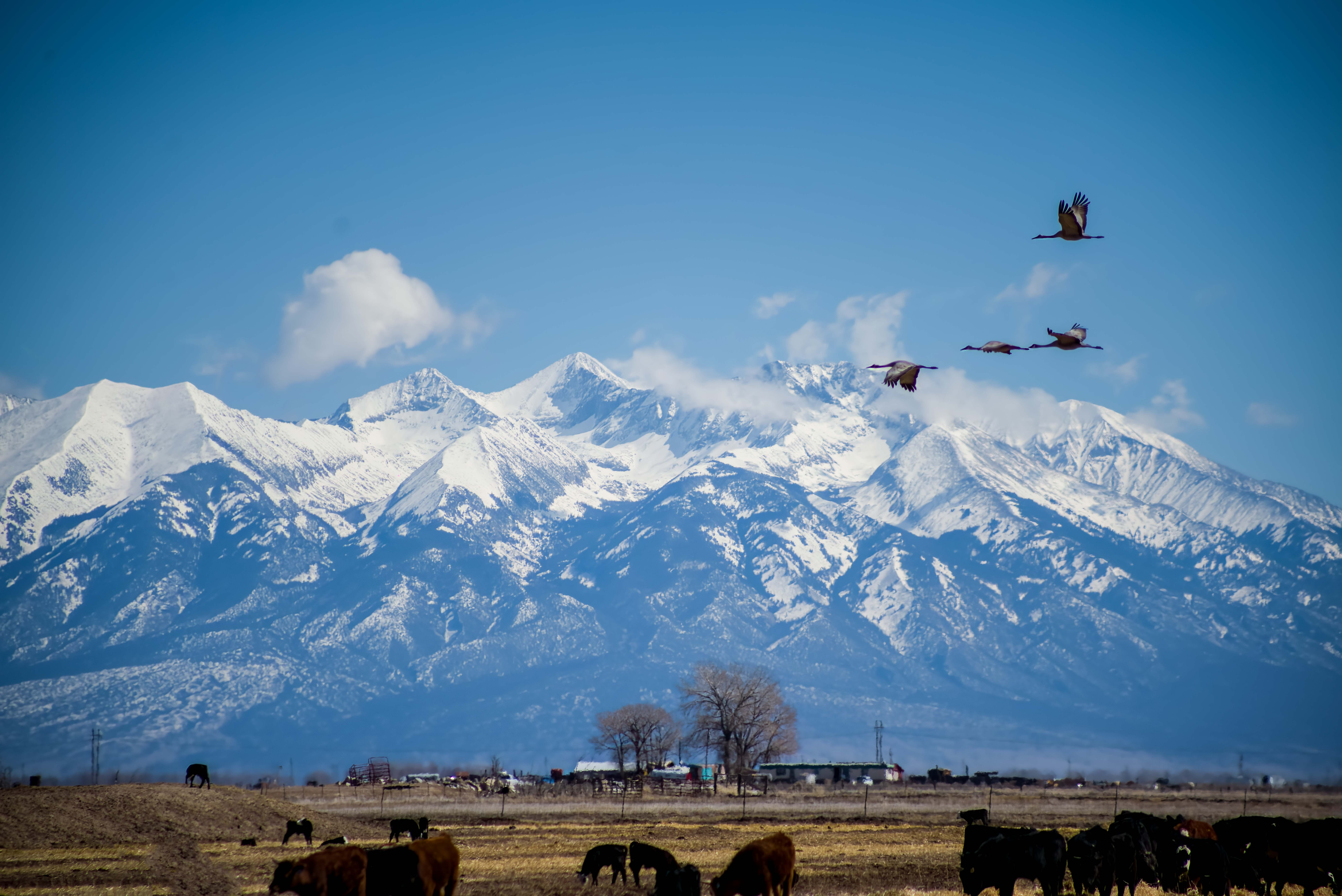 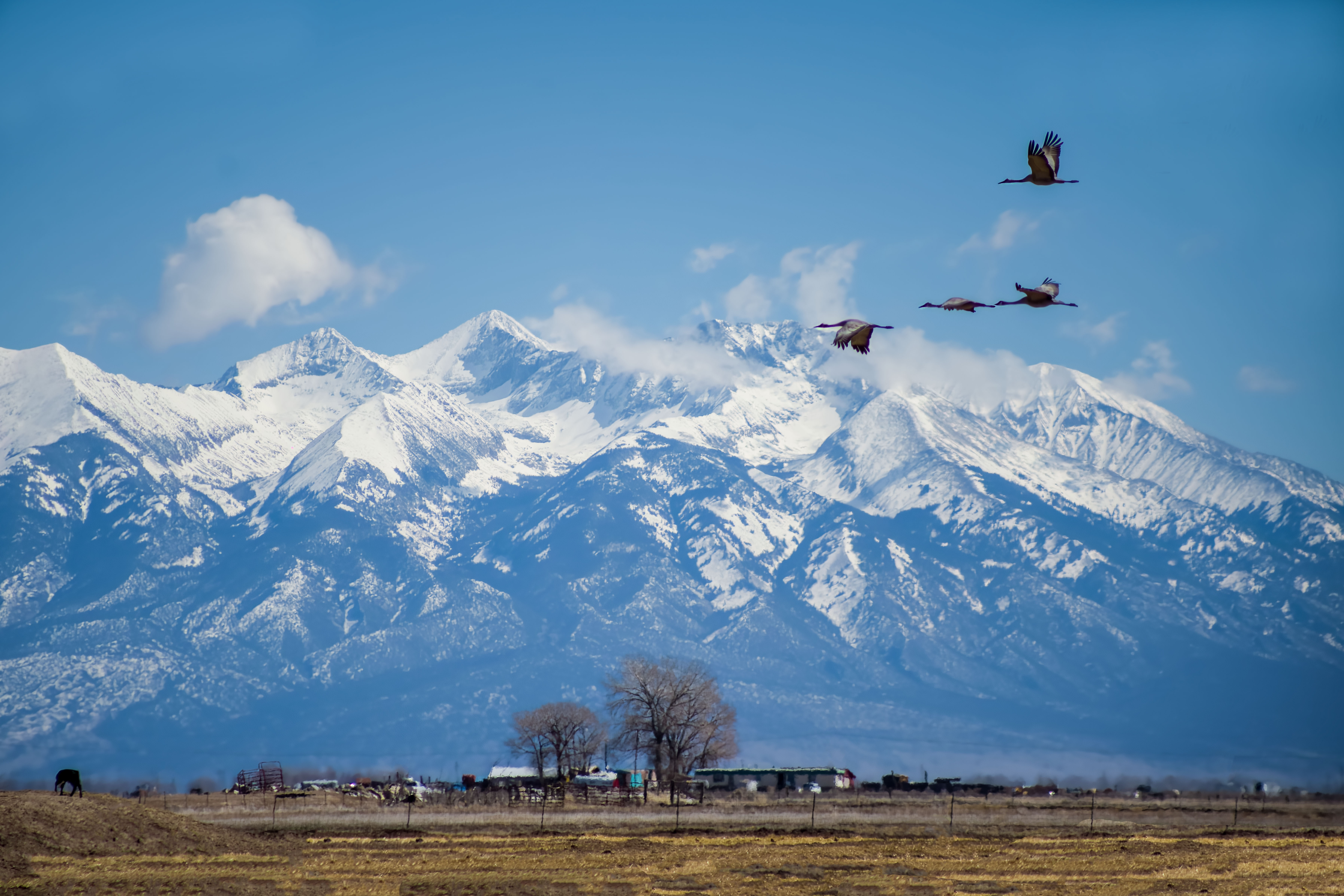 Demo